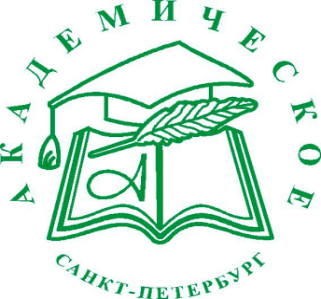 БЮДЖЕТ ДЛЯ ГРАЖДАН
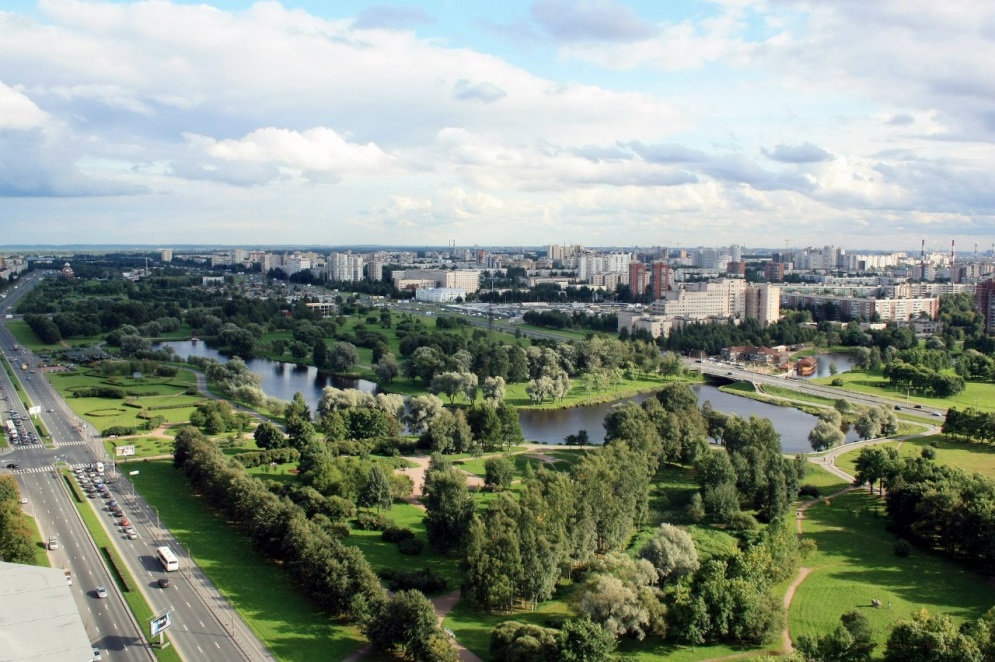 по проекту местного бюджета на 2024 год и на плановый период 2025 и 2026 годов
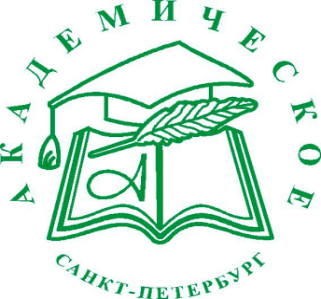 Основные характеристики внутригородского муниципального образования города федерального значенияСанкт-Петербурга муниципальный округ Академическое
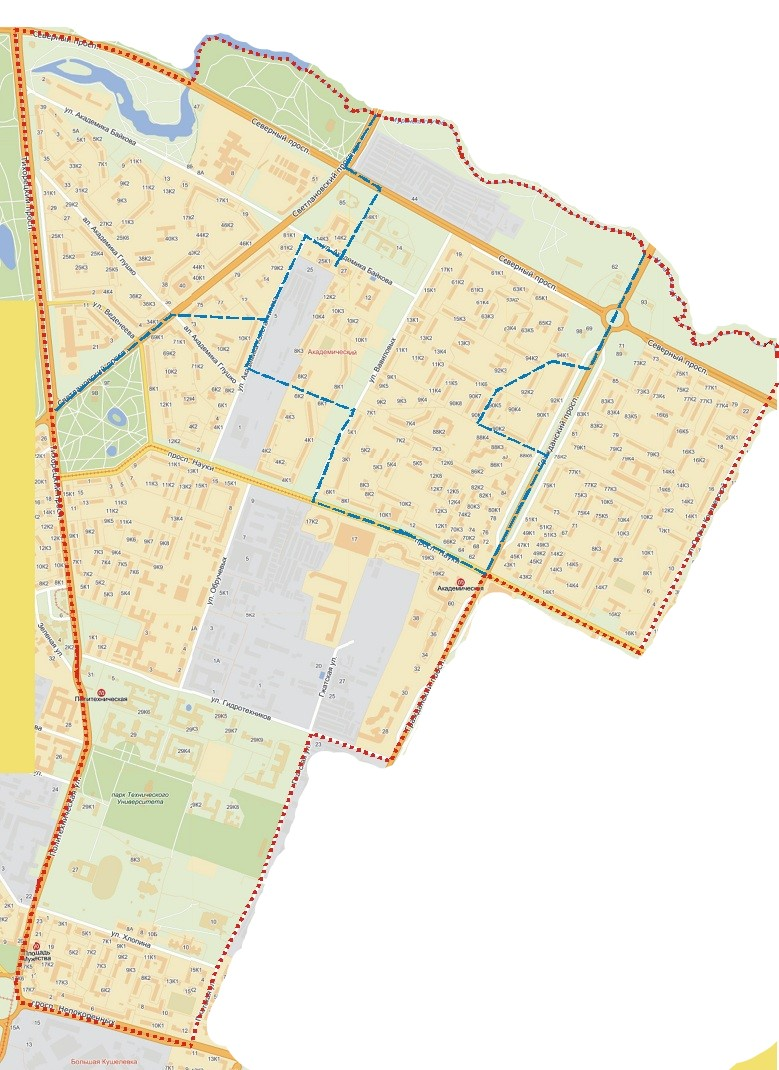 Площадь муниципального образования составляет 695 га.

Численность населения составляет 109 911 человек.

Станции метро:
 Академическая, Политехническая, площадь Мужества.
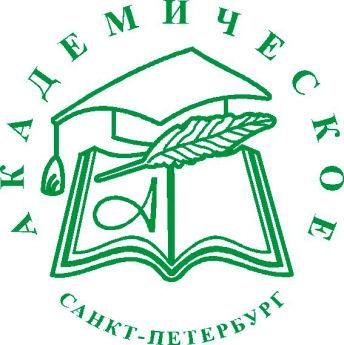 ОСНОВНЫЕ ПОНЯТИЯ
Бюджет – форма образования и расходования денежных средств, предназначенных для финансового обеспечения задач и функций местного самоуправления.
Доходы –поступающие в бюджет денежные средства, в виде налоговых, неналоговых и безвозмездных поступлений.
Расходы –денежные средства, направляемые на финансовое обеспечение задач и функций органов местного самоуправления.
Дефицит – превышение расходов над доходами (-).
Профицит – превышение доходов над расходами (+).
Межбюджетные трансферты – средства, предоставляемые одним бюджетом бюджетной системы Российской Федерации другому бюджету бюджетной системы Российской Федерации. Виды межбюджетных трансфертов: 
Субвенция - предоставляемые средства бюджету другого уровня бюджетной системы на безвозмездной и безвозвратной основах на осуществление определенных целевых расходов. 
Субсидия - предоставляемые средства бюджету другого уровня бюджетной системы для достижения конкретной цели на условиях долевого финансирования. 
Дотация - предоставляемые средства бюджету другого уровня бюджетной системы Российской Федерации на безвозмездной и безвозвратной основах для покрытия текущих расходов.
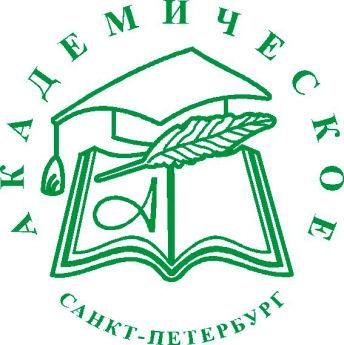 Проект бюджета МО МО Академическое на 2024 год и на плановый период 2025 и 2026 годов разработан в соответствии со следующими документами:
Бюджетным Кодексом Российской Федерации;
Прогнозом социально-экономического развития МО МО Академическое на 2024-2026 годы;
Основными направлениями бюджетной политики  МО МО Академическое на 2024-2026 годы;
Муниципальными программами МО МО Академическое  на 2024-2026 годы
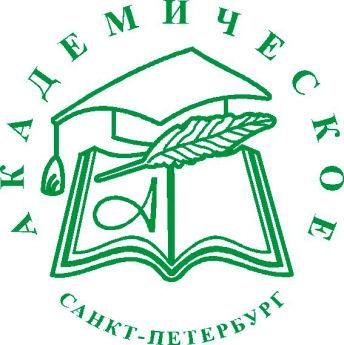 Основные показатели социально-экономического развития внутригородского муниципального образования города федерального значения Санкт-Петербурга муниципальный округ Академическое
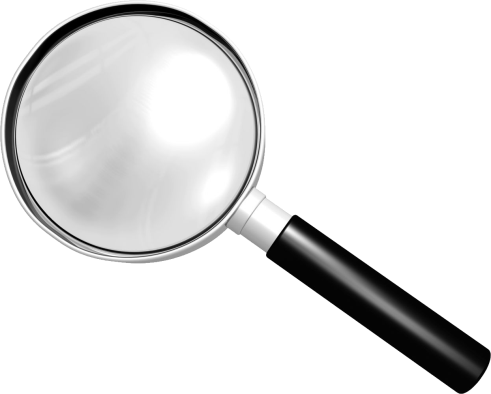 Общий объем доходов на 2024 год
                       и на плановый период 2025 и 2026 годов 
                 запланирован в размере:
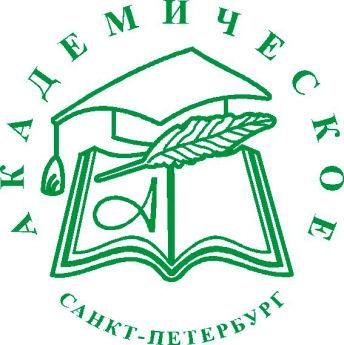 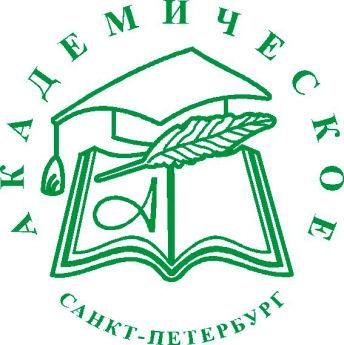 Основные задачи и направления   
               бюджетной политики внутригородского муниципального образования города федерального значения Санкт-Петербурга муниципальный округ Академическое на 2024 год и на плановый период 2025 и 2026 годов
Наибольший удельный вес в общей сумме расходов занимают расходы в области:
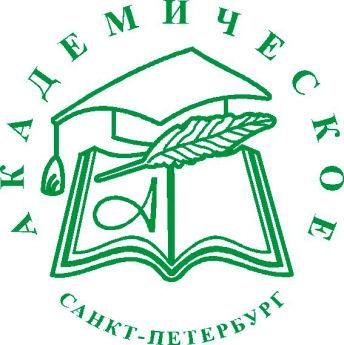 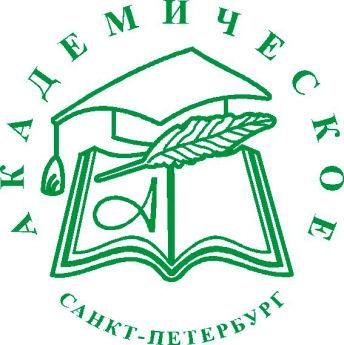 Структура расходов бюджета внутригородского муниципального образования города федерального значения Санкт-Петербурга муниципальный округ Академическое
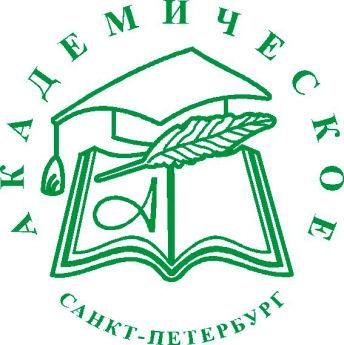 В целях эффективного решения задач по реализации вопросов местного значения структурными подразделениями Местной Администрации МО МО Академическое разработаны 19 муниципальных программ:
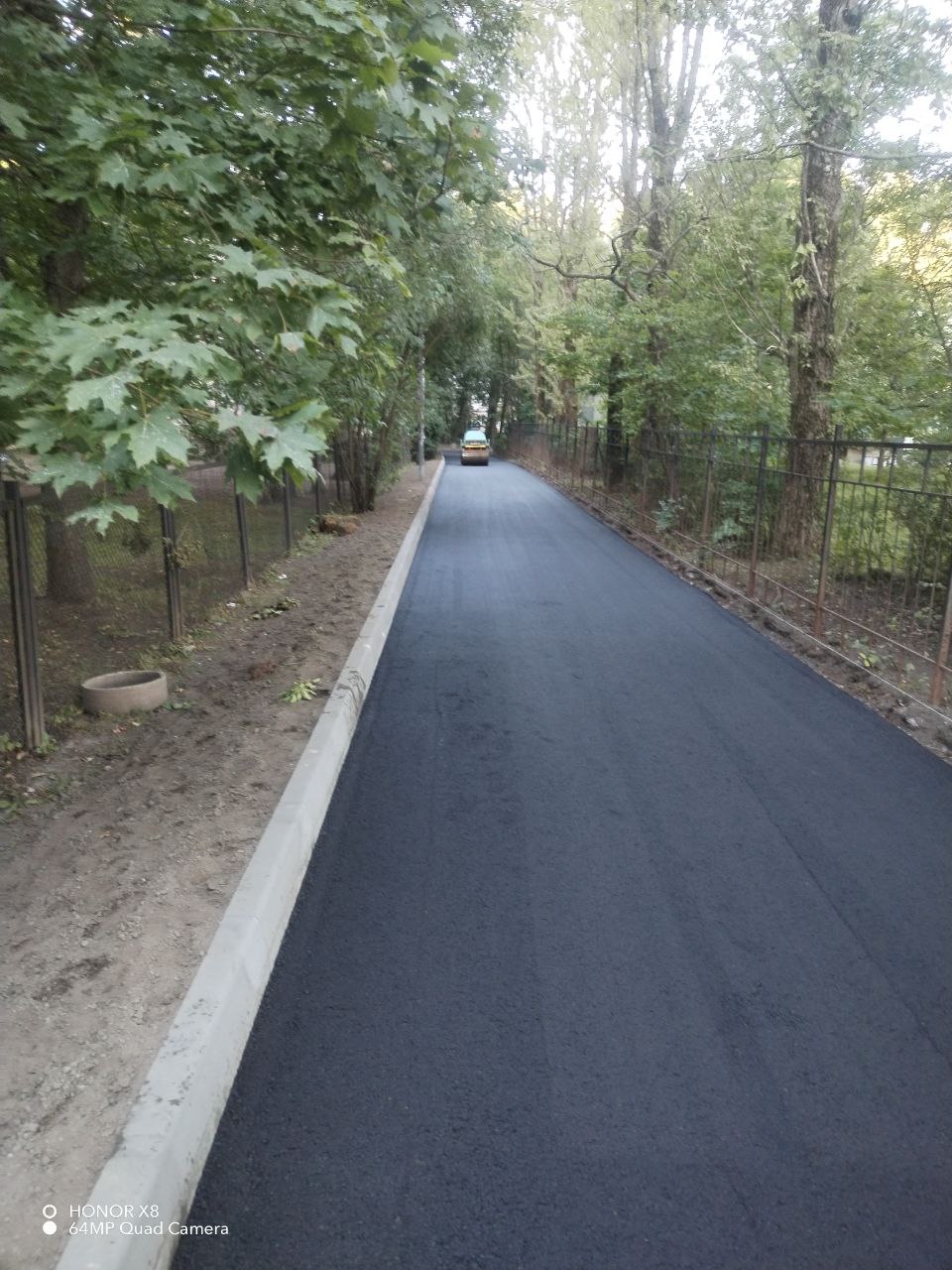 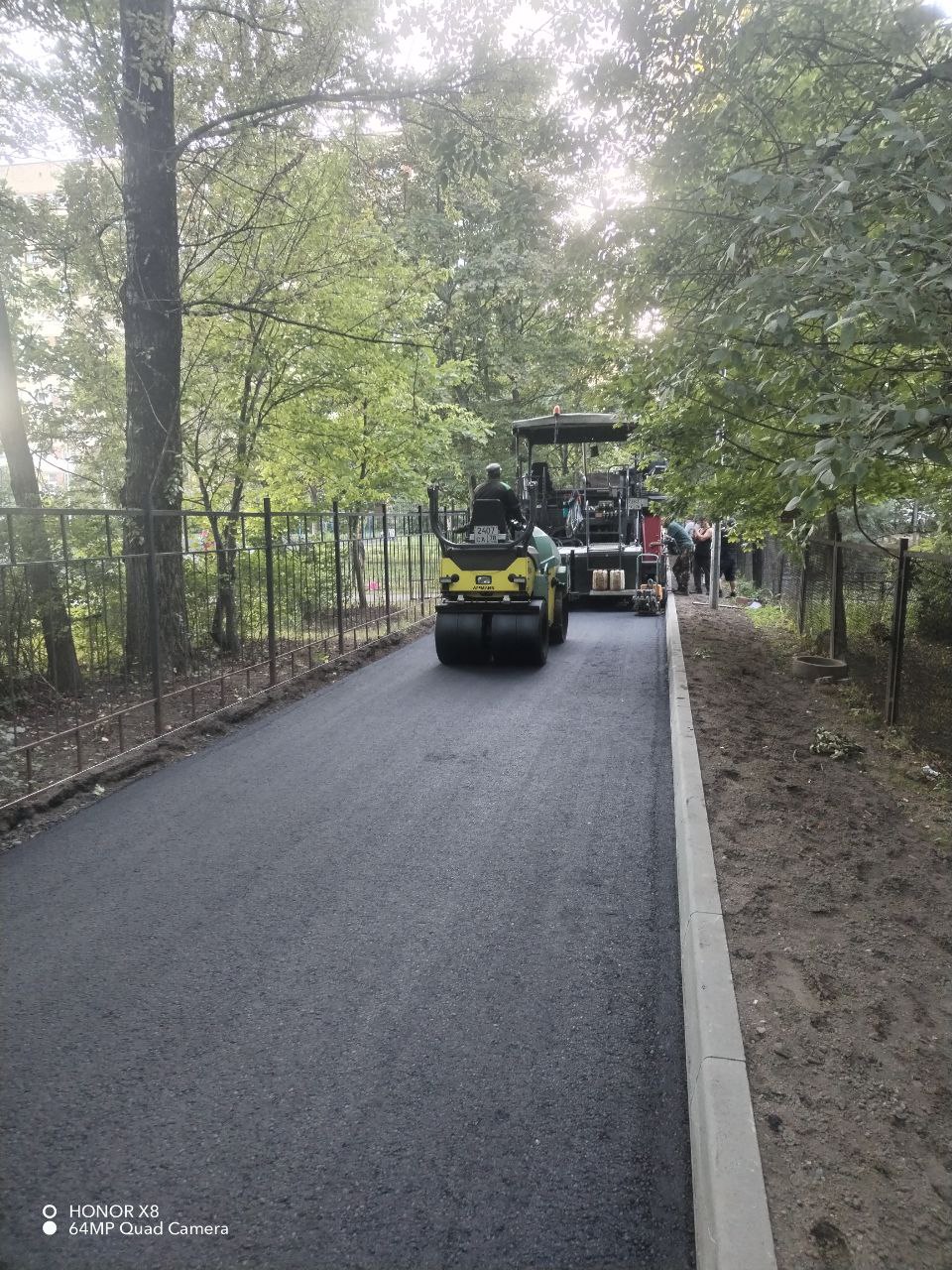 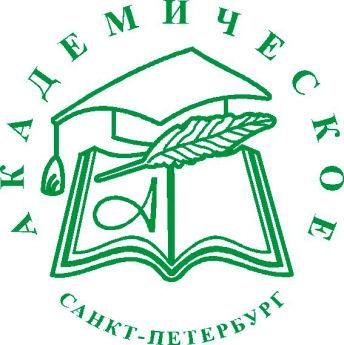 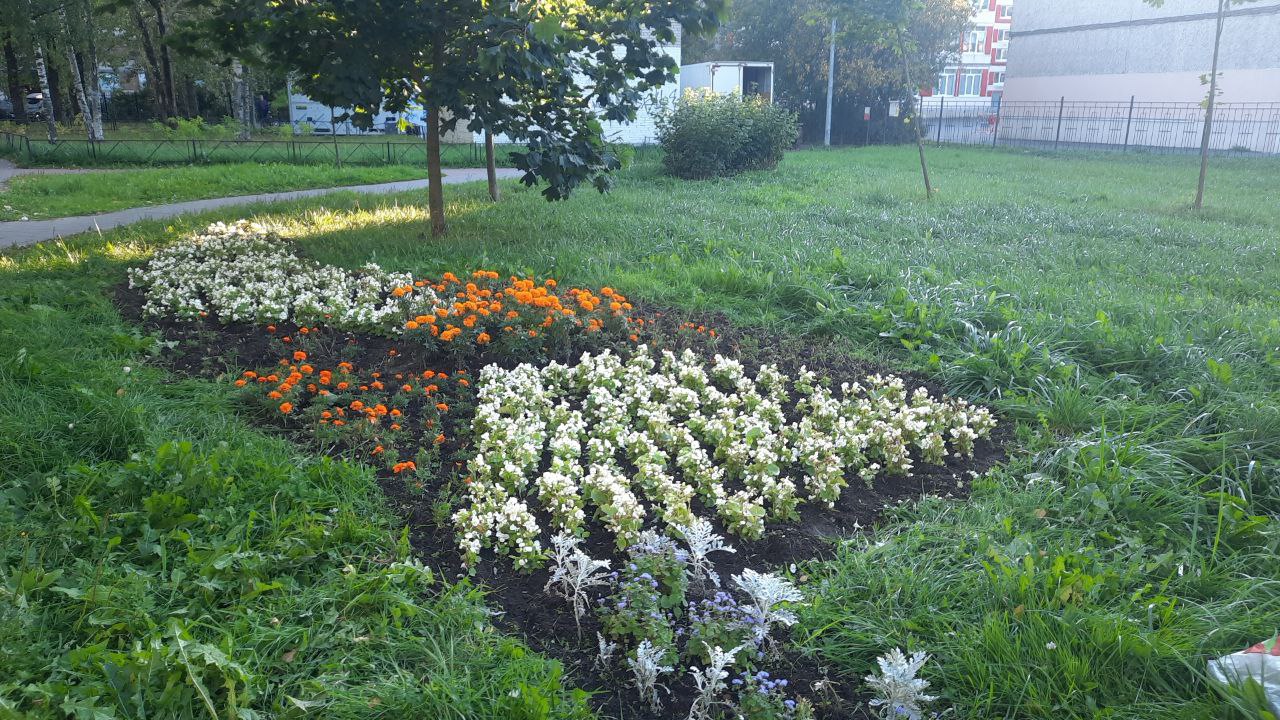 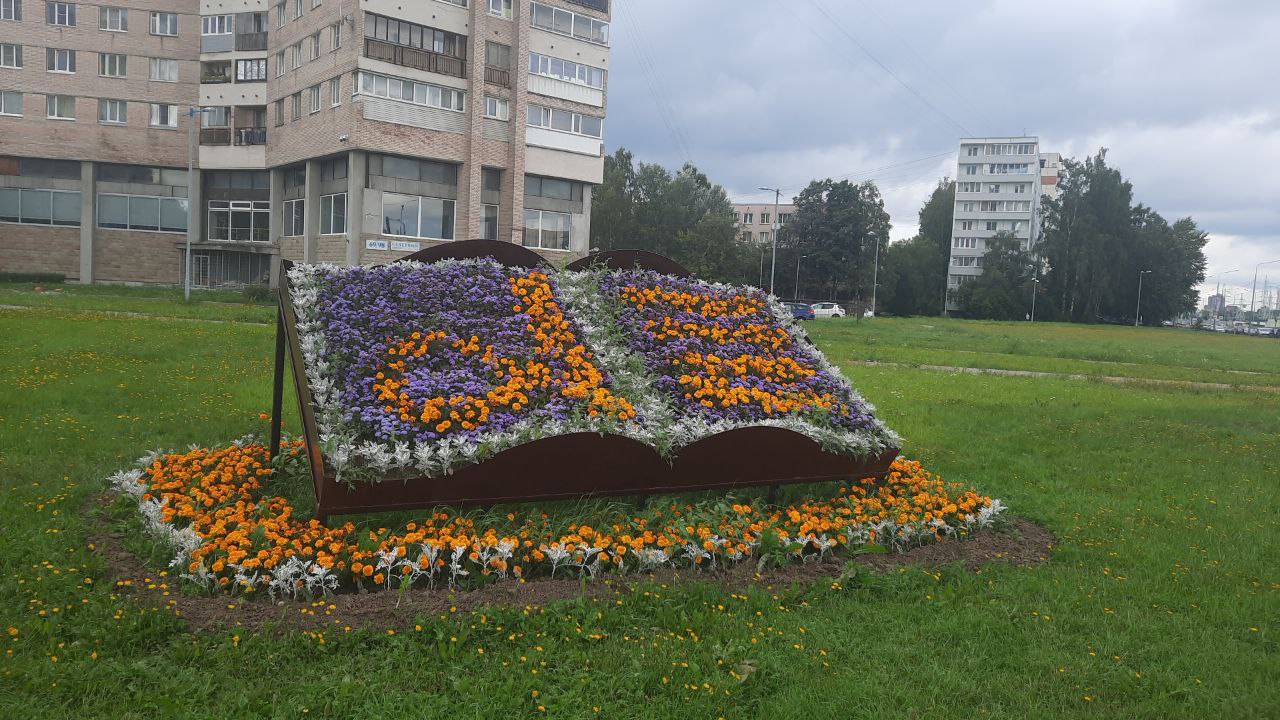 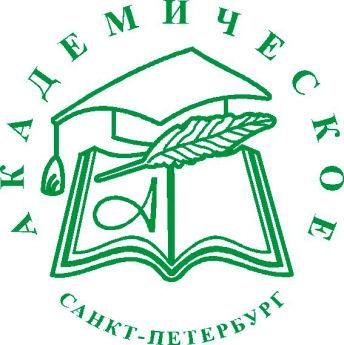 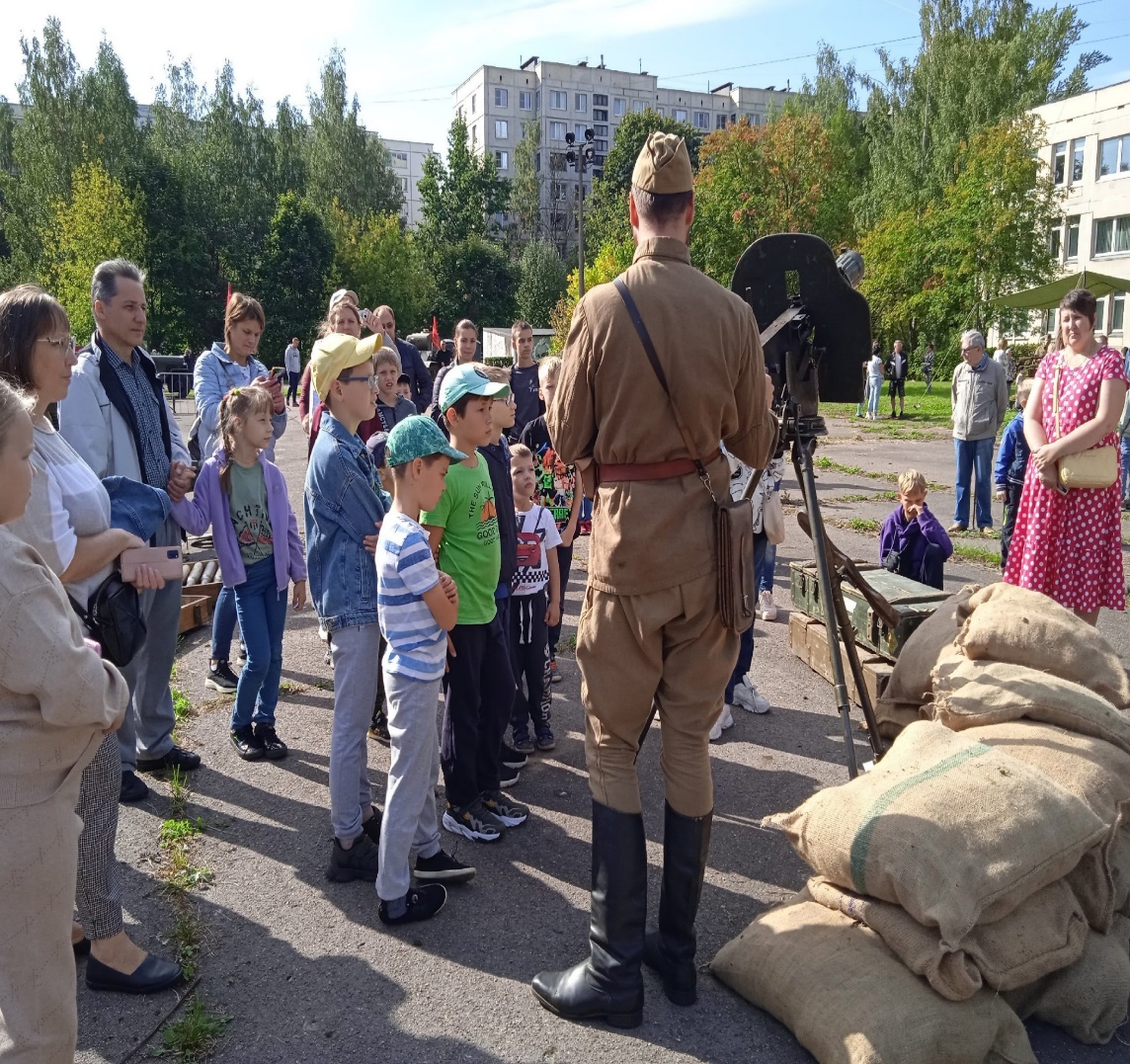 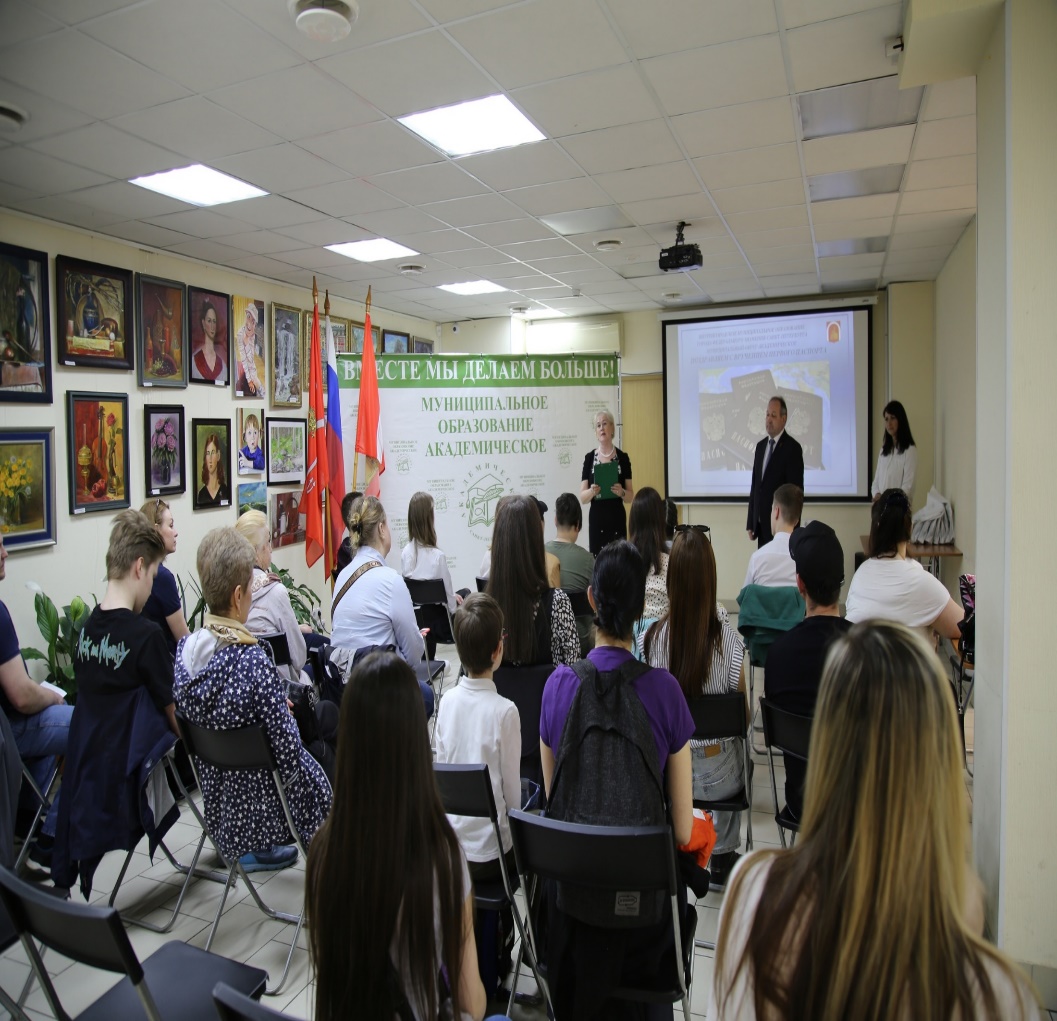 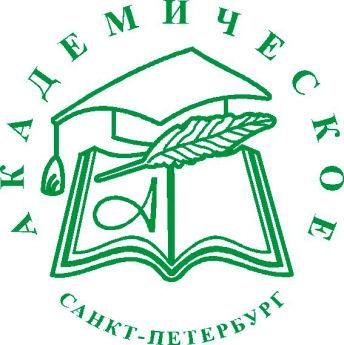 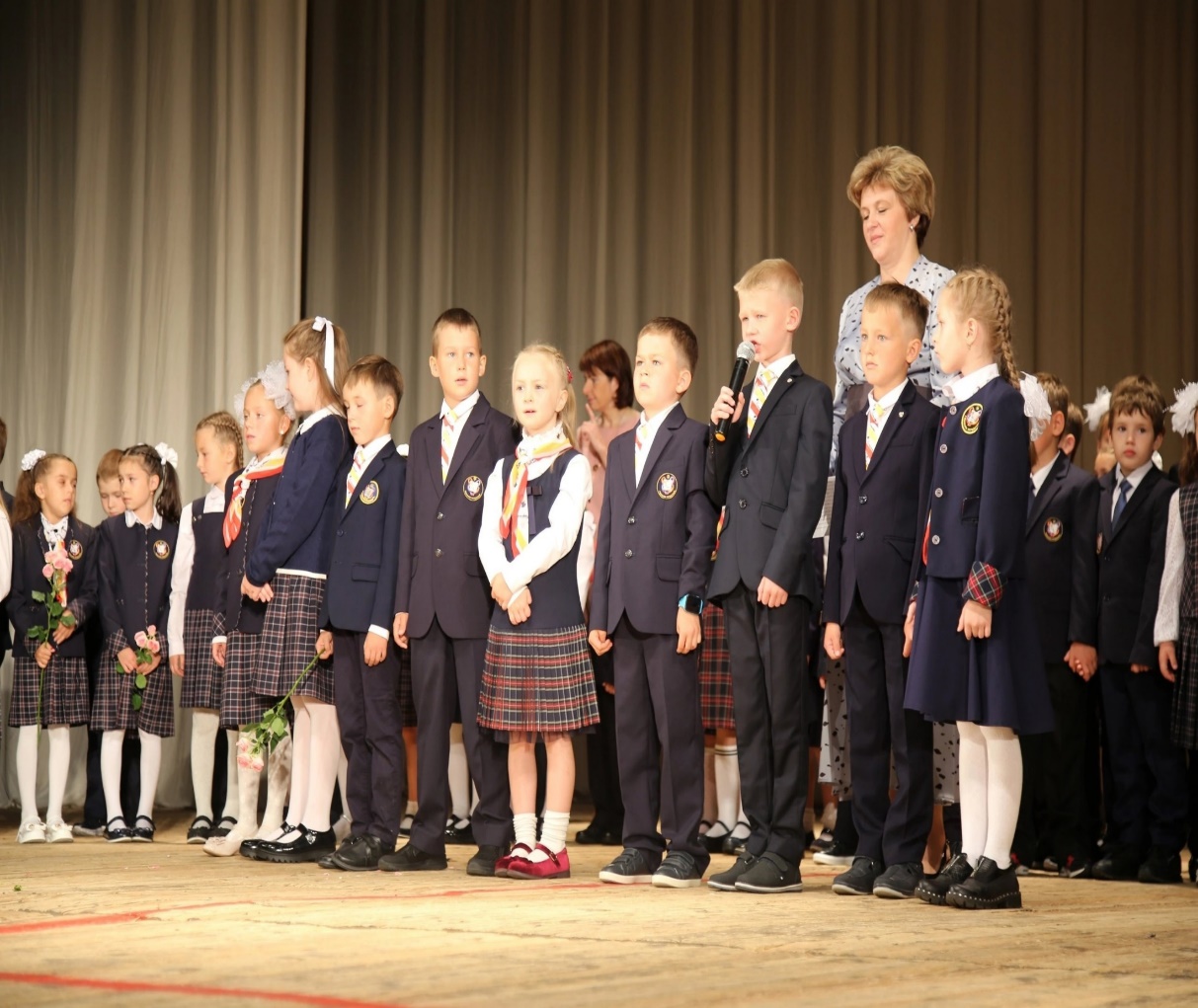 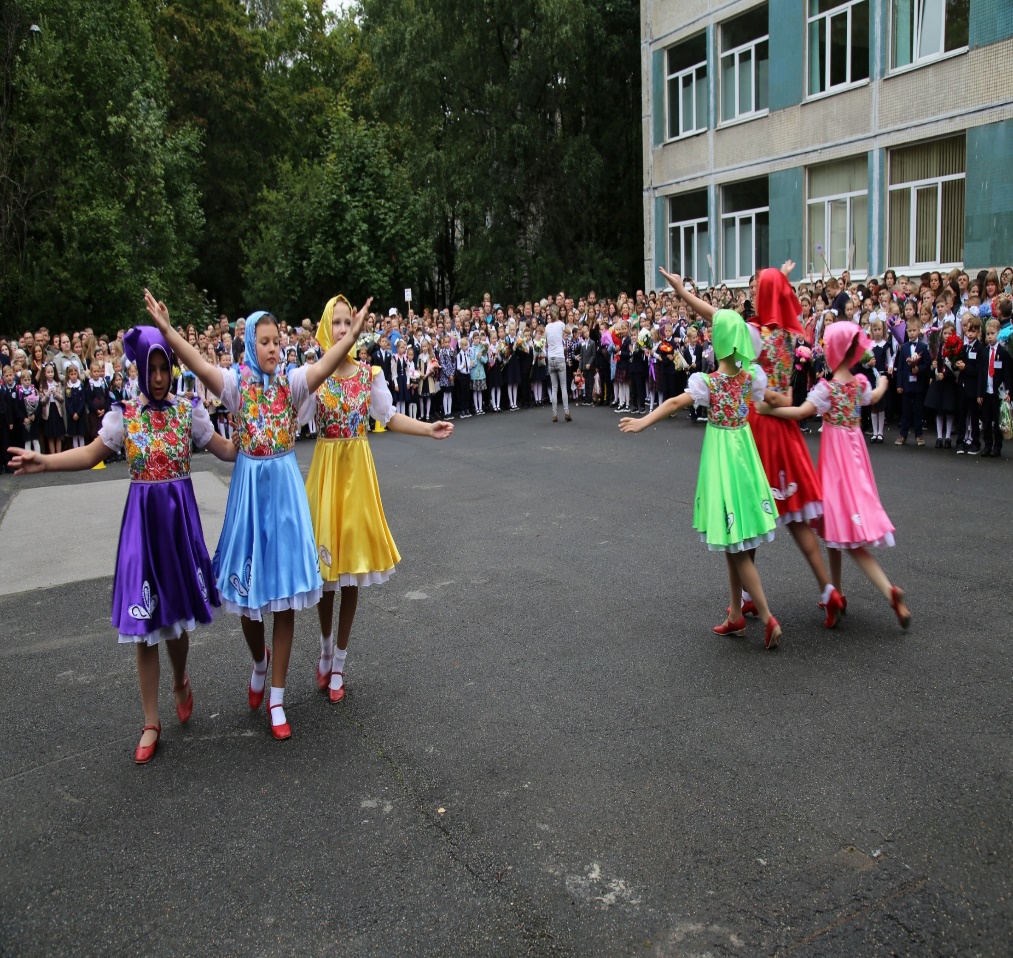 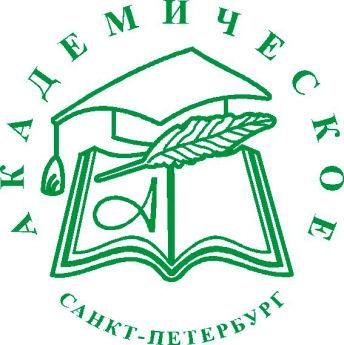 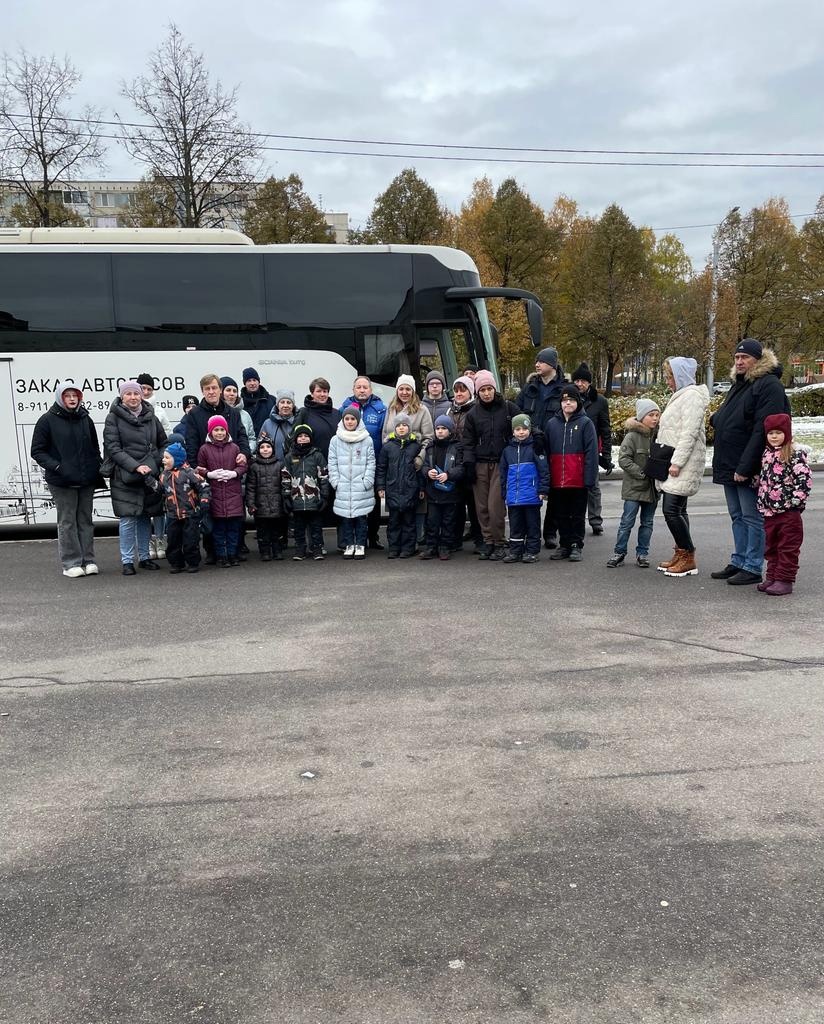 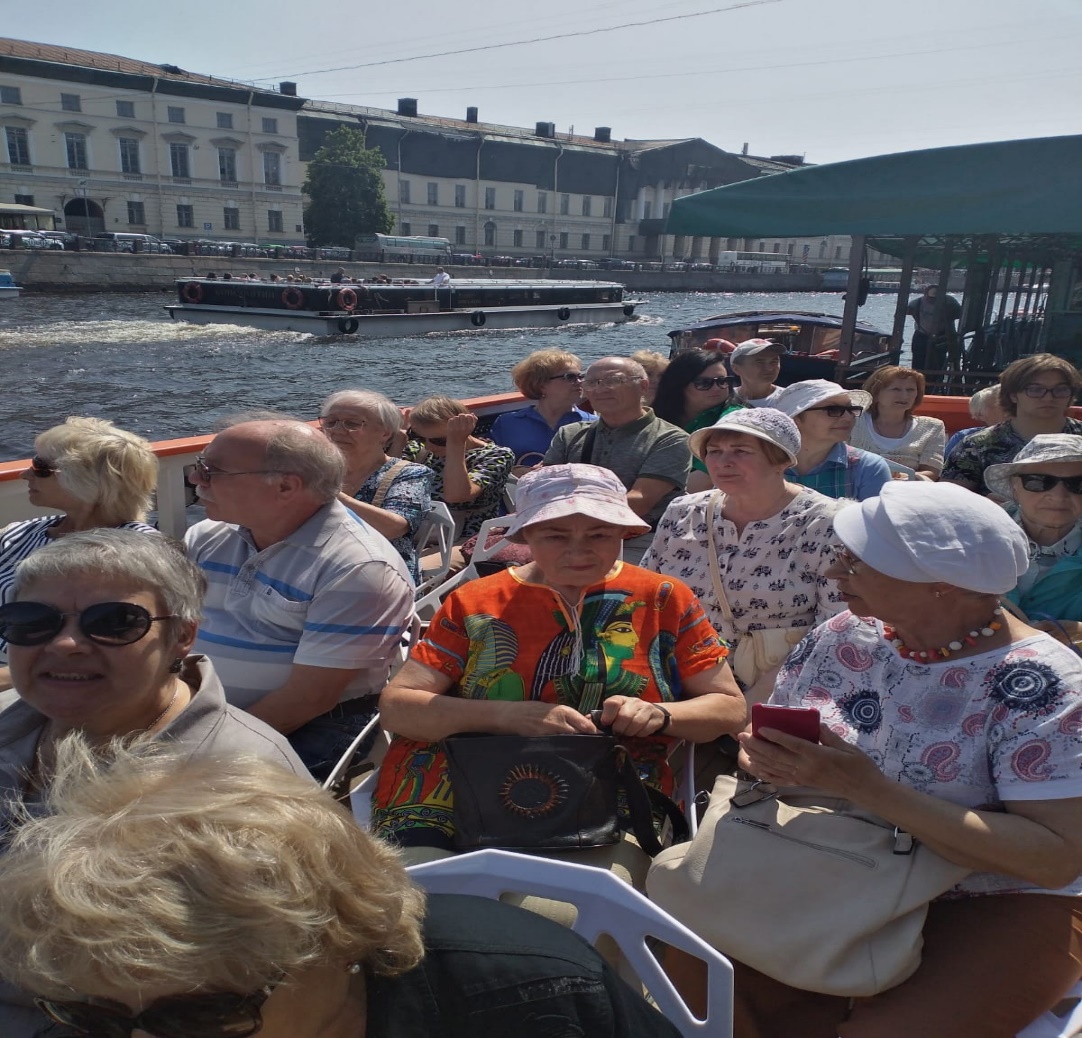 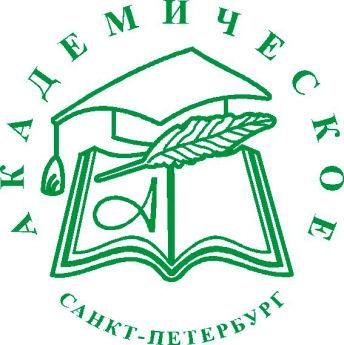 Внутригородское муниципальное образование
          города федерального значения Санкт-Петербурга 
    муниципальный округ Академическое
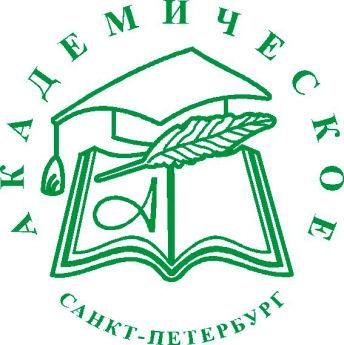 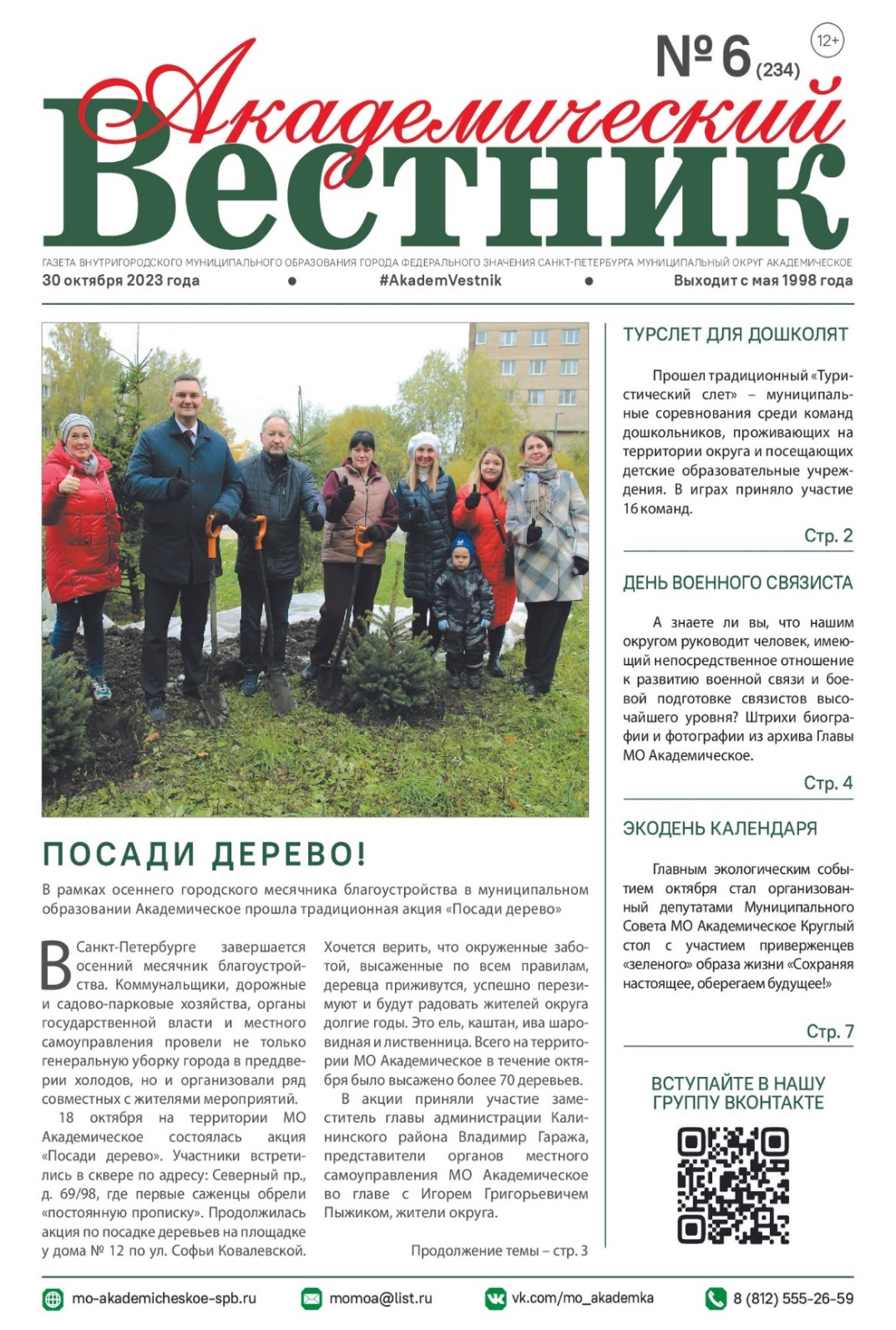 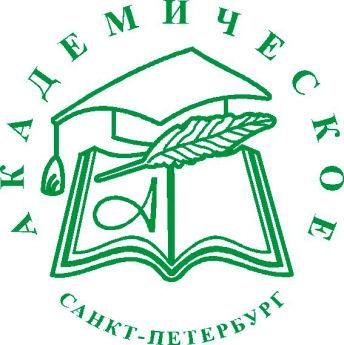 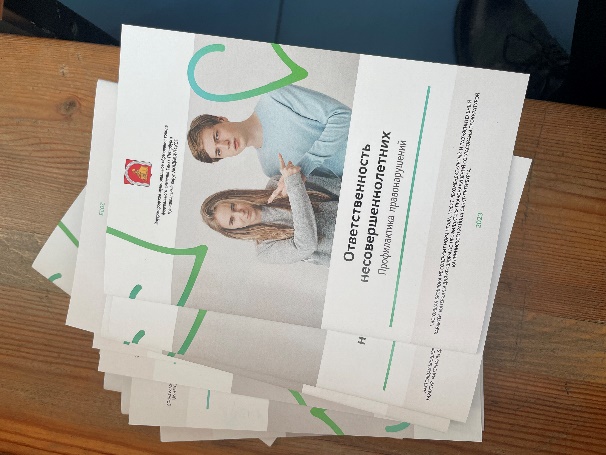 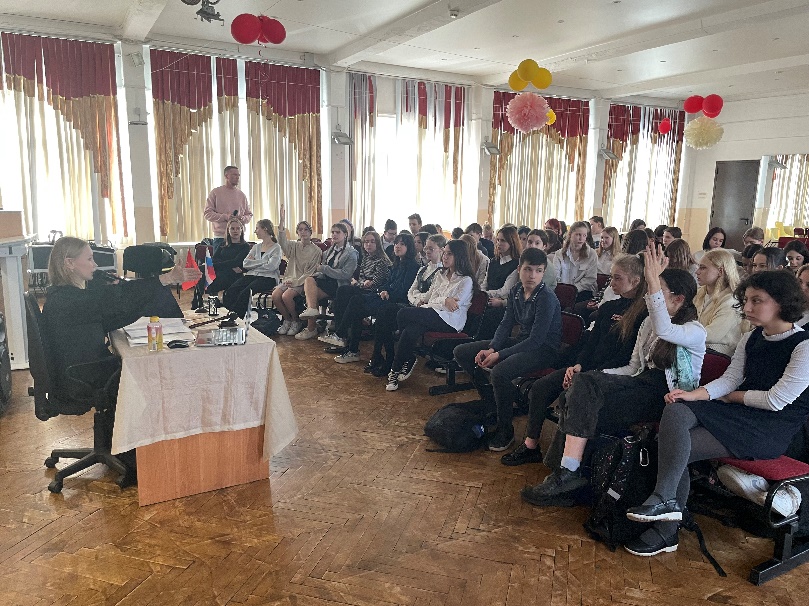 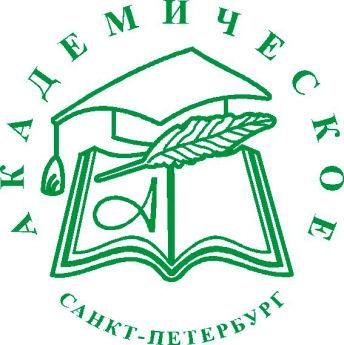 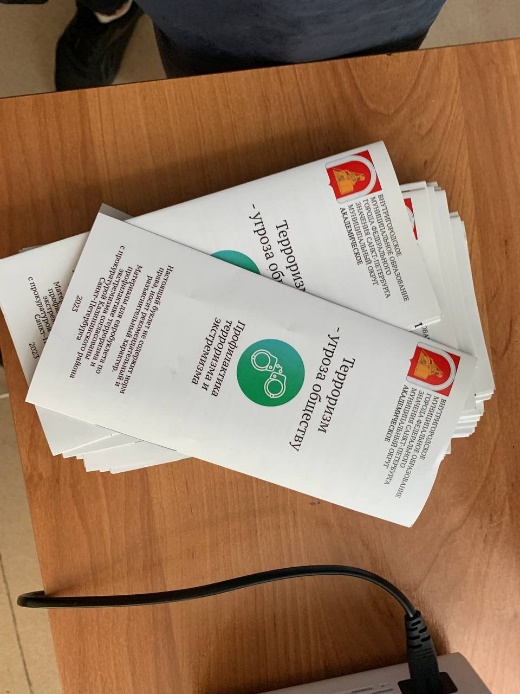 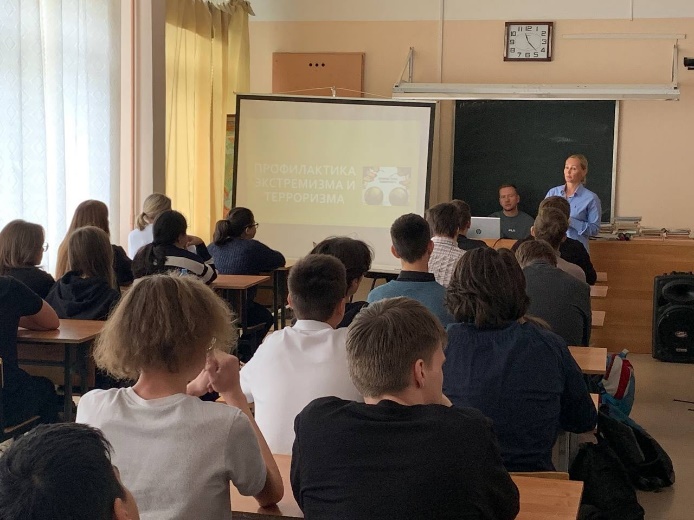 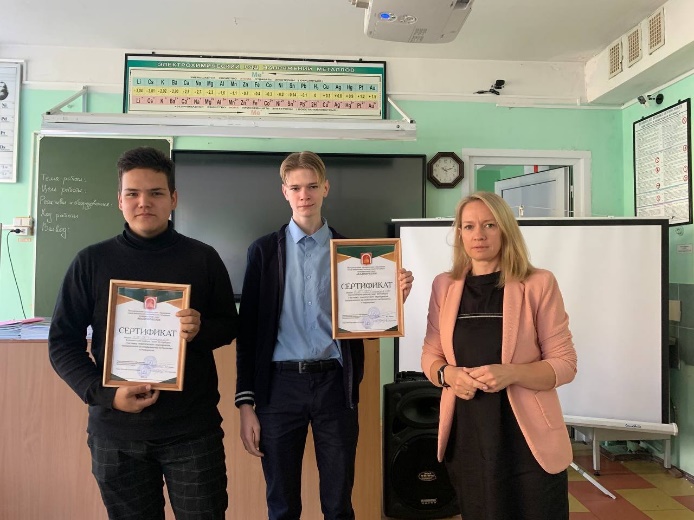 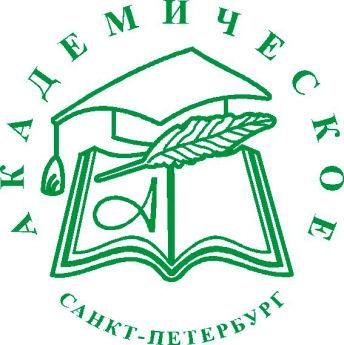 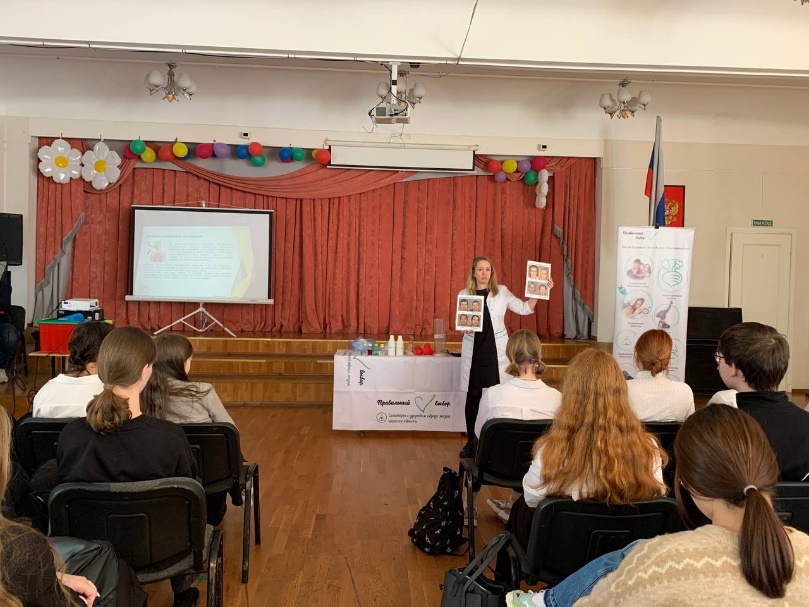 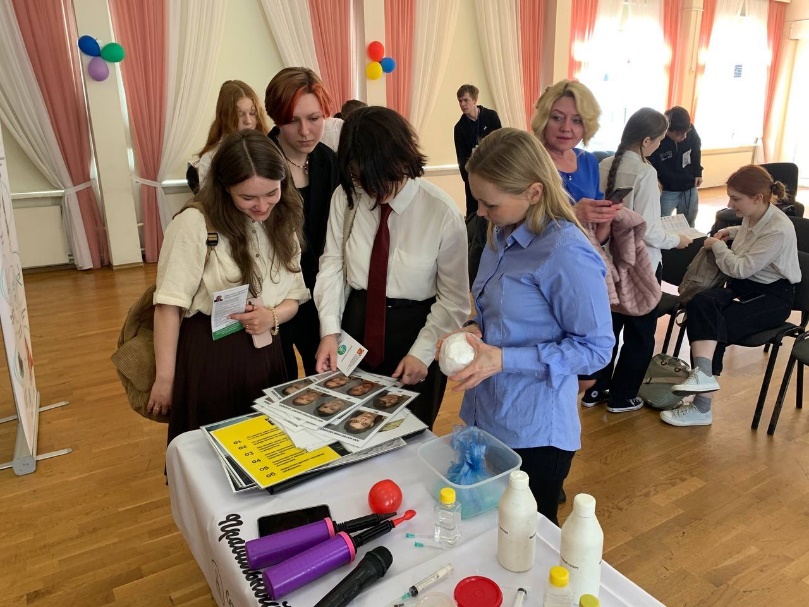 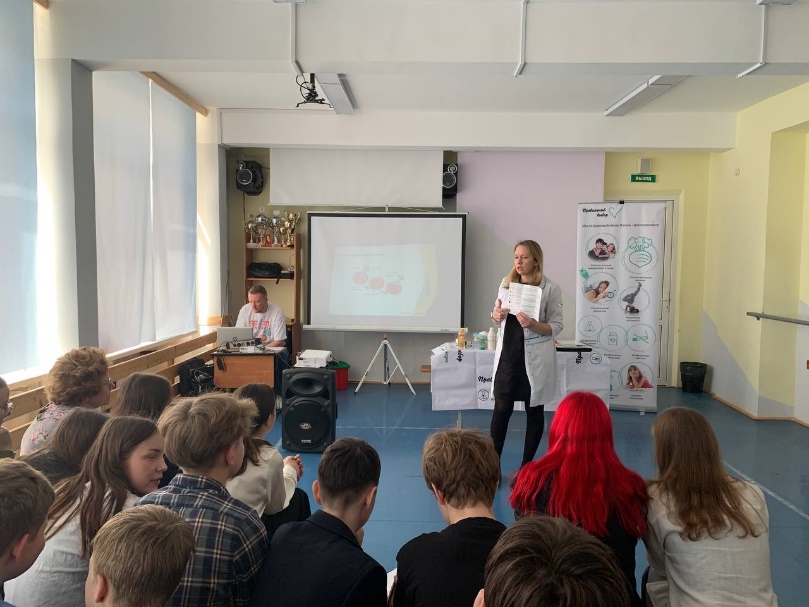 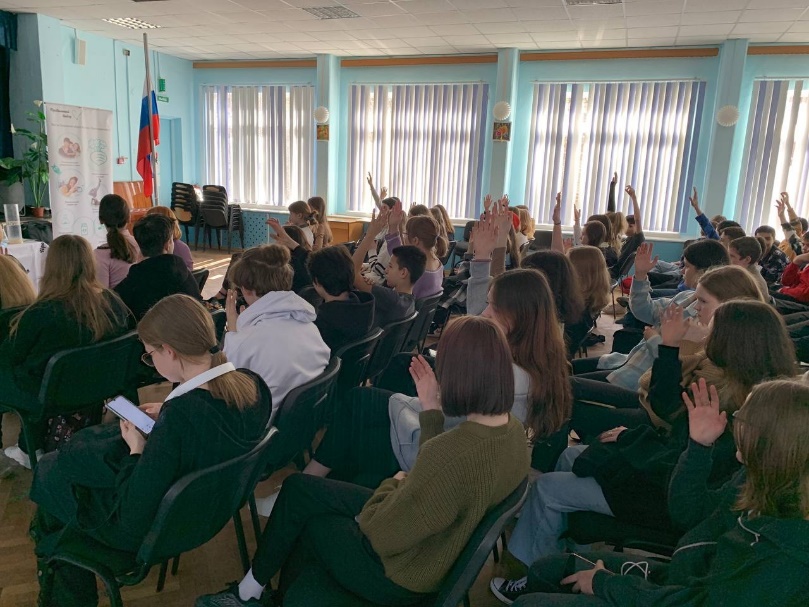 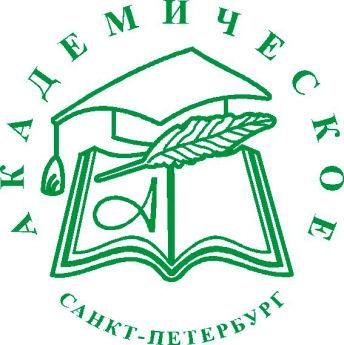 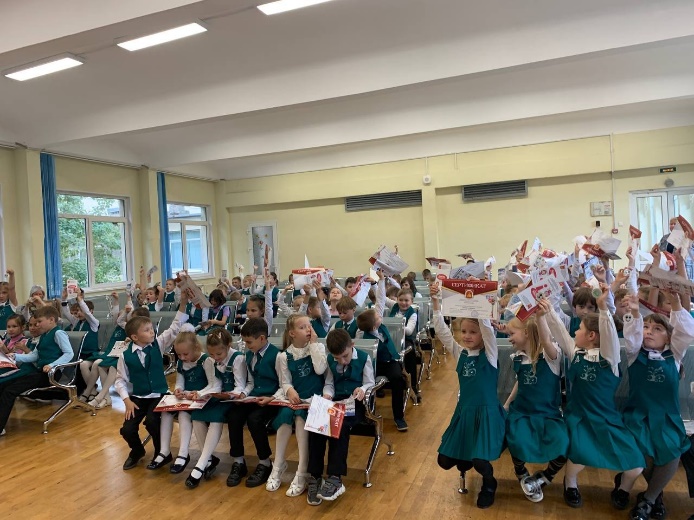 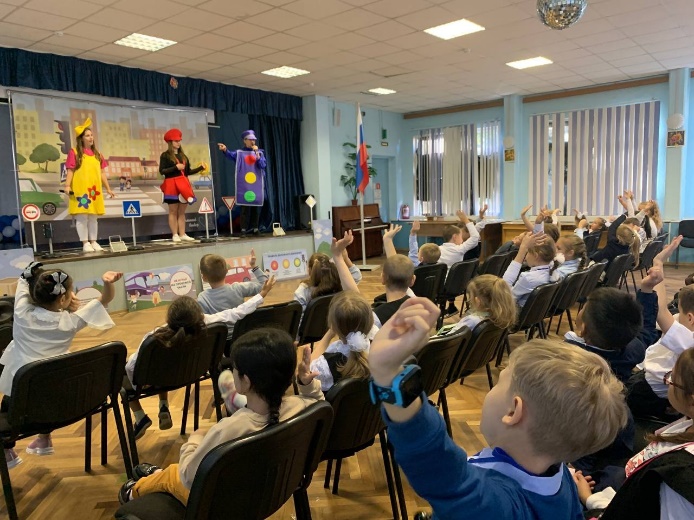 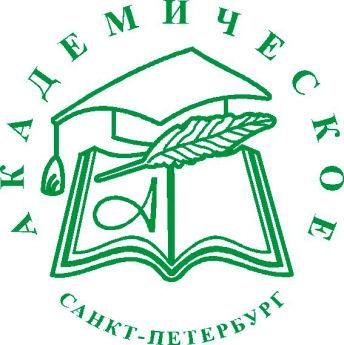 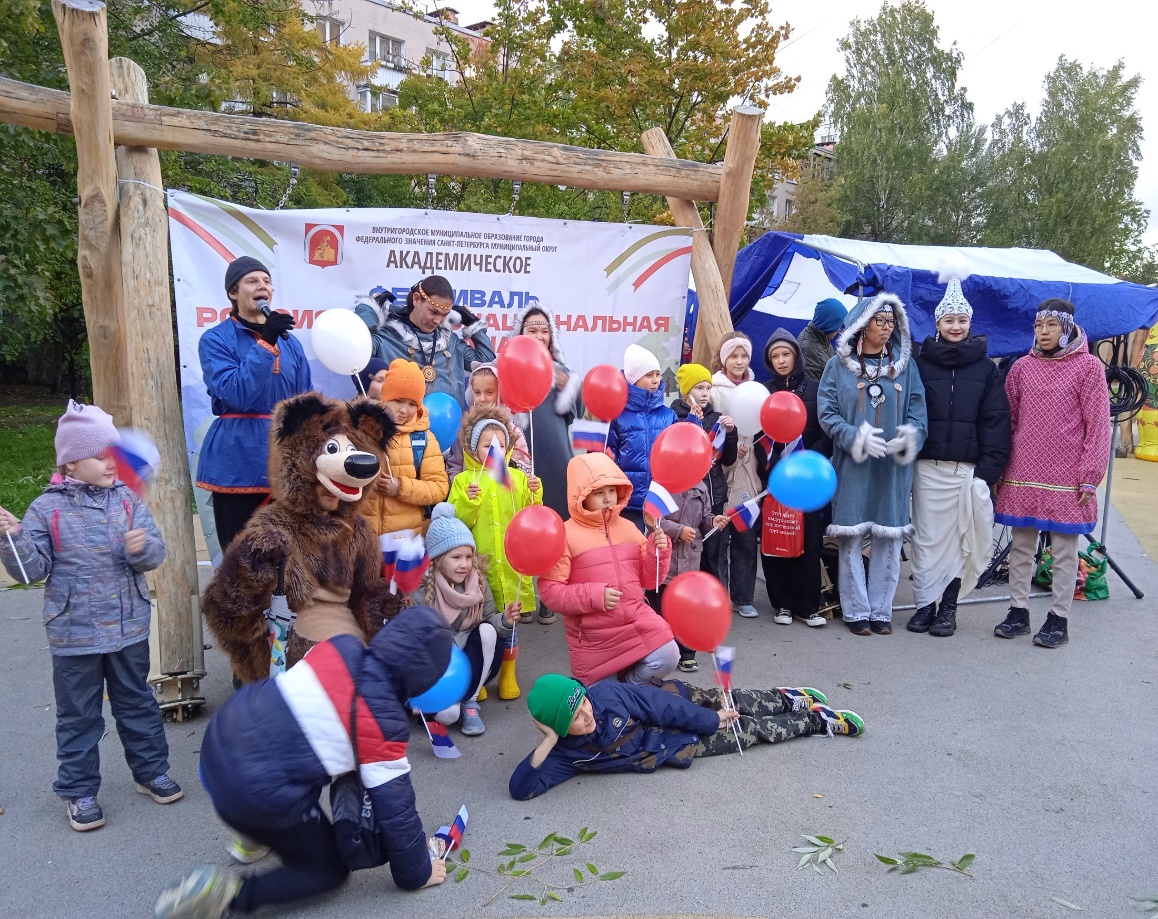 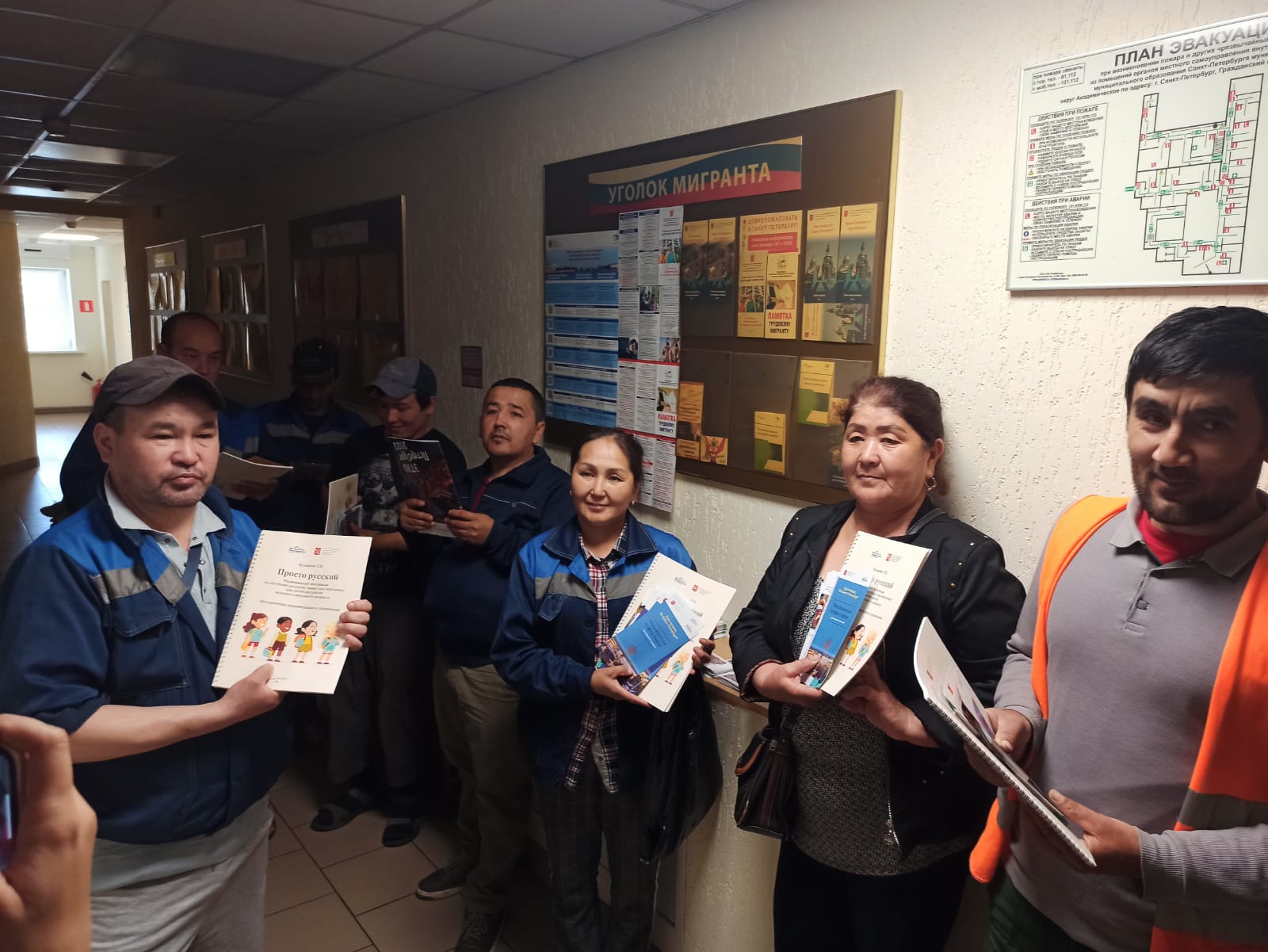 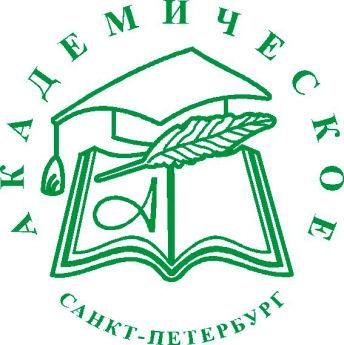 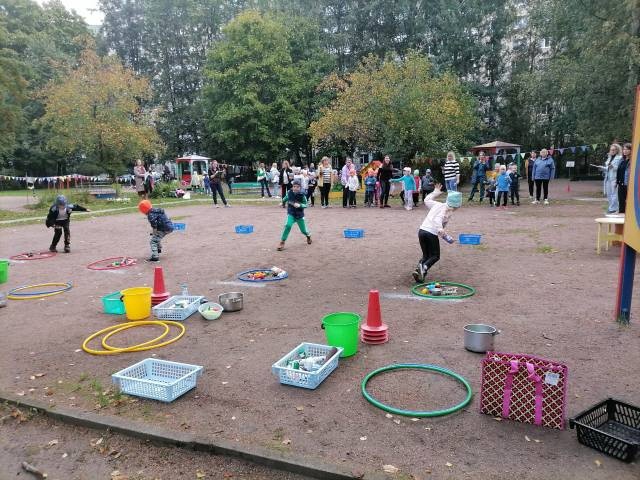 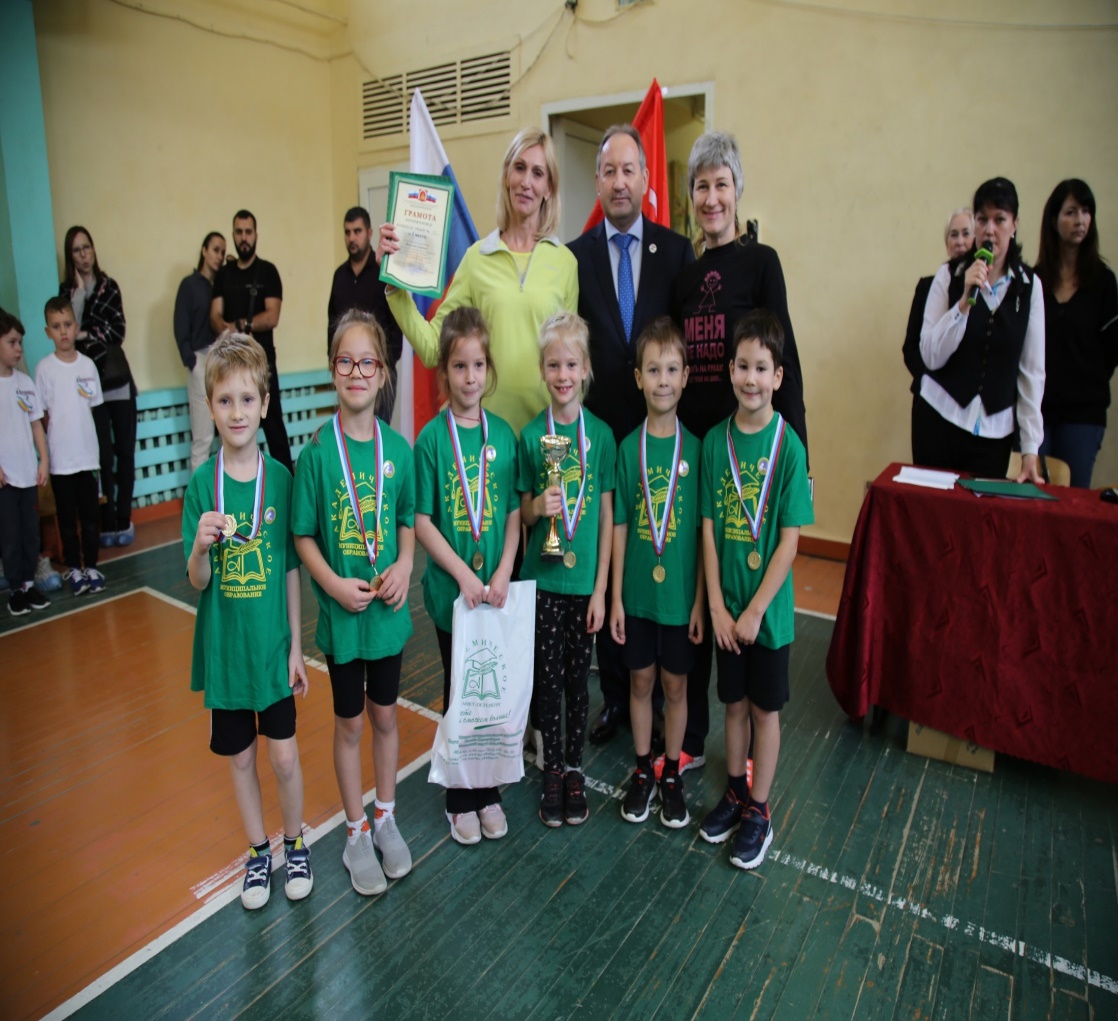 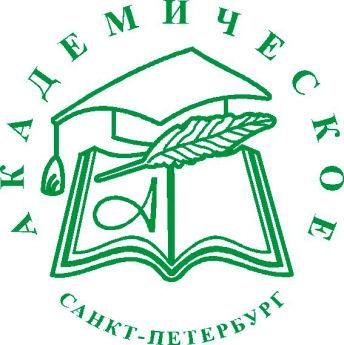 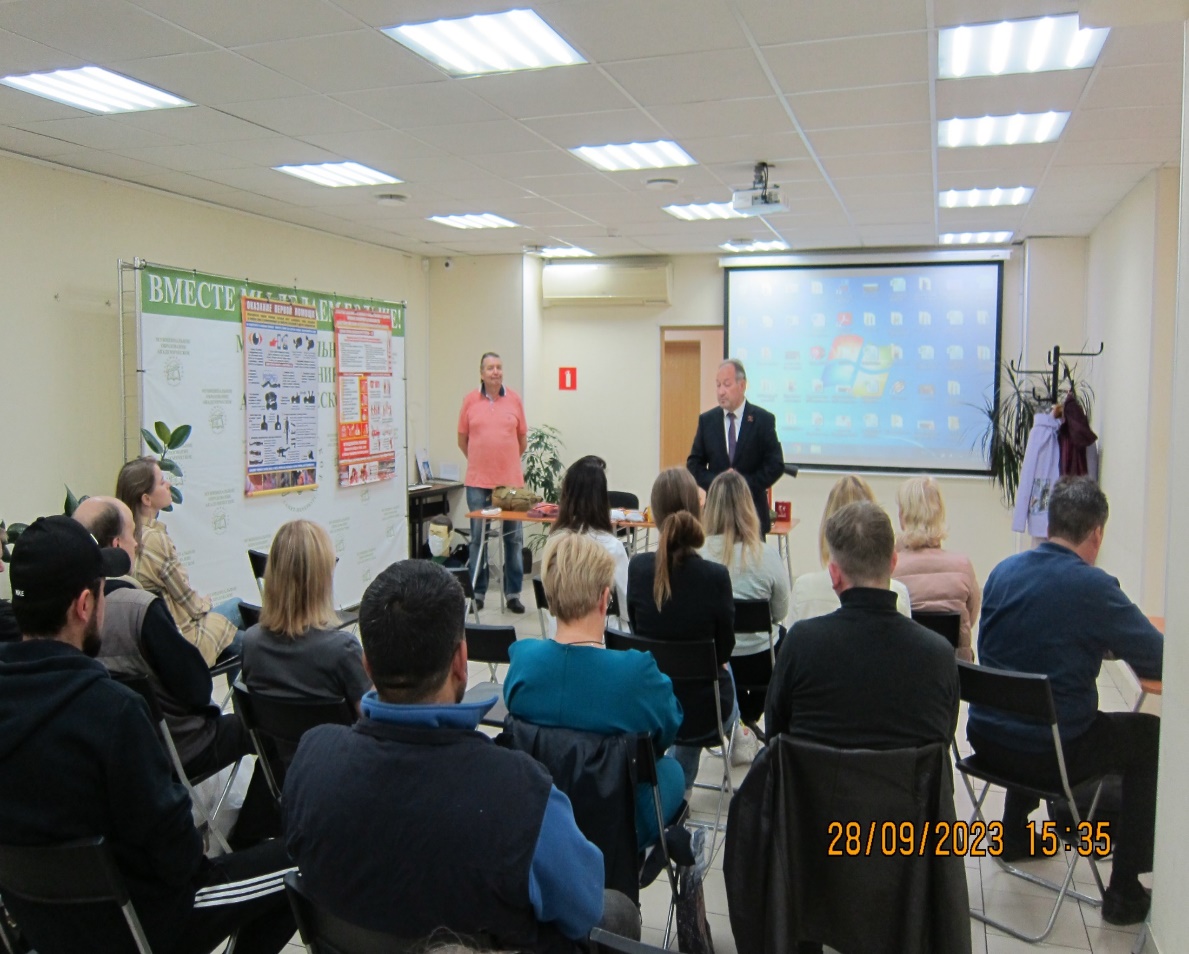 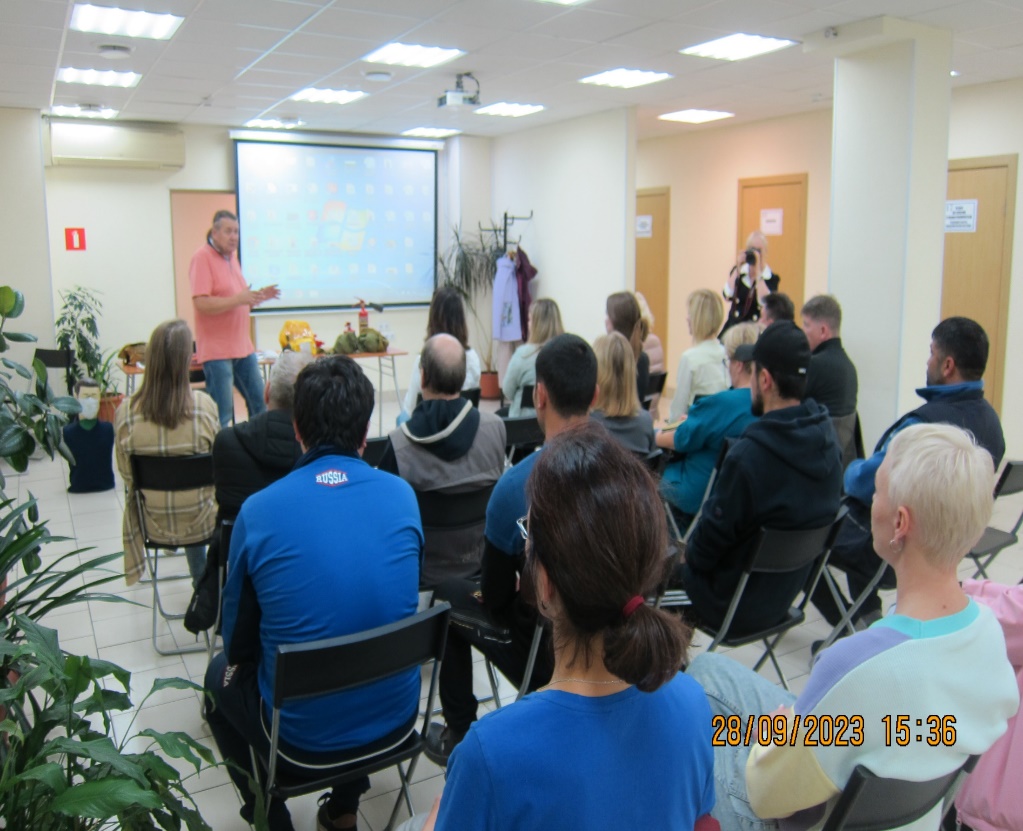 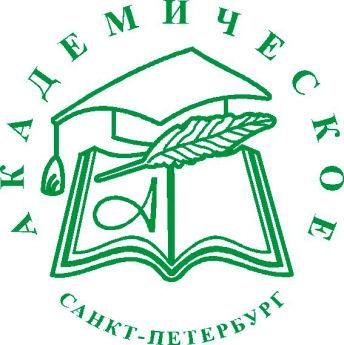 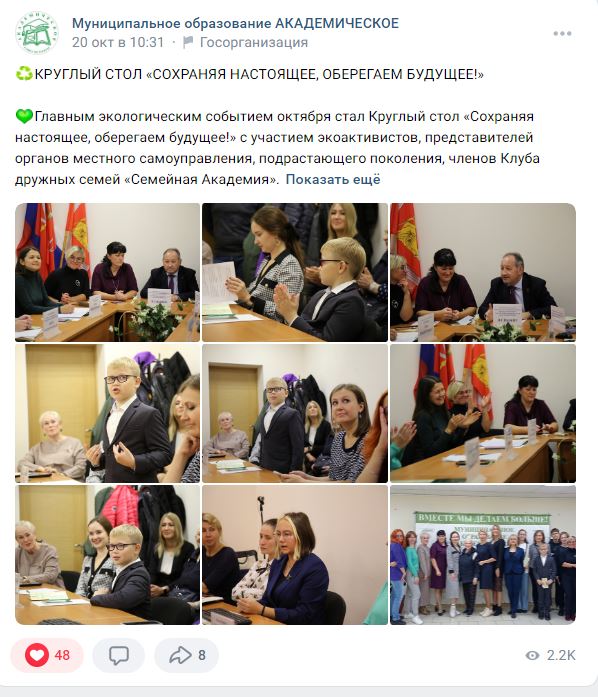 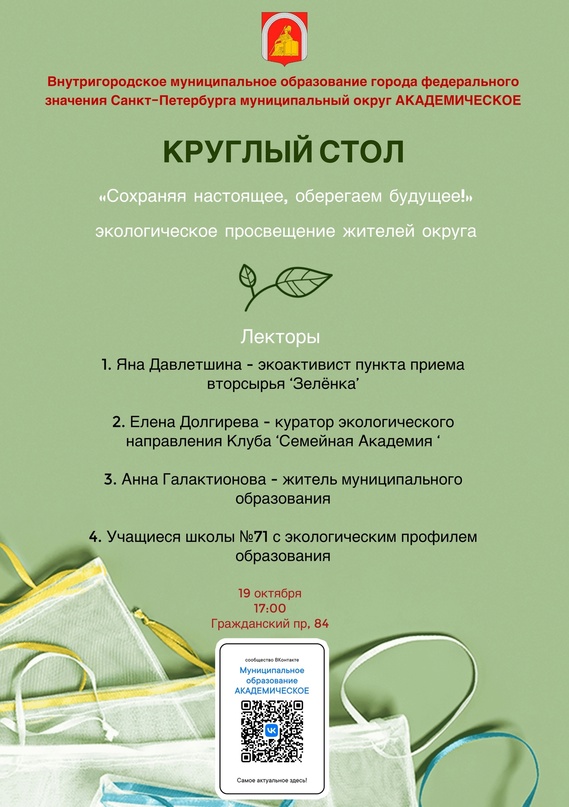 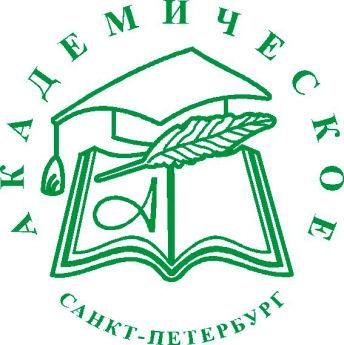 Отдельные государственные полномочия по опеке 
и попечительству
В соответствии с Законом Санкт-Петербурга от 21.11.2007 г. № 536-109  органы местного самоуправления осуществляют отдельные государственные полномочия Санкт-Петербурга по организации и осуществлению деятельности по опеке и попечительству, назначению и выплате денежных средств на содержание детей, находящихся под опекой (попечительством), и денежных средств на содержание детей, переданных на воспитание в приемные семьи.
Одним из приоритетных направлений деятельности органа опеки и попечительства является работа по своевременному выявлению несовершеннолетних, лишившихся родительского попечения, и определению форм устройства таких несовершеннолетних. 
Одной из таких мер является передача ребенка под опеку или попечительство. В настоящее время на учете в органе опеки и попечительства на безвозмездной форме опеки (попечительства) находятся 33 ребенка. 
Действующим законодательством определена еще одна форма устройства детей – возмездная форма опеки (попечительства) по договору о приемной семье. На учете в органе опеки и попечительства состоят 23 приемных семей, в которых воспитываются 35 приемных детей. 
Проектом Закона о бюджете Санкт-Петербурга на 2024 год и на плановый период 2025 и 2026 годов предусмотрены средства бюджету МО МО Академическое на исполнение органами местного самоуправления отдельных государственных полномочий Санкт-Петербурга по организации и осуществлению деятельности по опеке и попечительству, назначению и выплате денежных средств на содержание детей, находящихся под опекой  или попечительством, и детей, переданных на воспитание в приемные семьи, по выплате вознаграждения приемным родителям и составляют:
на 2023 год в размере – 29 805,6 тыс. руб.;
на 2024 год в размере – 31 045,7 тыс. руб.;
на 2025год в размере – 32 284,5 тыс. руб.

Предусмотренные на 2024 год и на плановый период 2025 и 2026 годов средства местного бюджета позволят обеспечить выполнение работ по созданию комфортной среды для жителей МО МО Академическое, проведению различных мероприятий, исполнению социальных обязательств перед жителями округа.
Внутригородское муниципальное образование
          города федерального значения Санкт-Петербурга 
    муниципальный округ Академическое
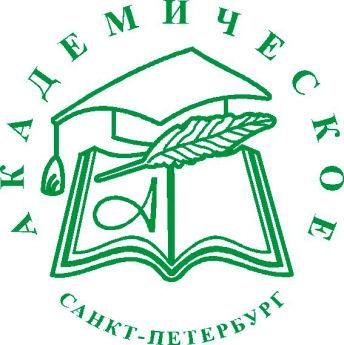 КОНТАКТНАЯ ИНФОРМАЦИЯ
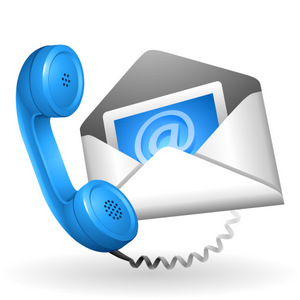 Адрес: 195257, г. Санкт-Петербург,
 Гражданский пр-т., д.84, лит. А.
Телефон: 8 (812) 555-26-59